Global Timeline
Since Time Immemorial
Early Civilizations
Neolithic Era
Text Here
Download this awesome diagram. Bring your presentation to life. Download this awesome diagram
Download this awesome diagram. Bring your presentation to life. Download this awesome diagram
Download this awesome diagram. Bring your presentation to life. Download this awesome diagram
Download this awesome diagram. Bring your presentation to life. Download this awesome diagram
Put Text Here
Your Text Here
Early Humans
Put Text Here
All images are 100% editable in PowerPoint
“Change color, size and orientation of any icon to your liking”
Ungrouping the object
2
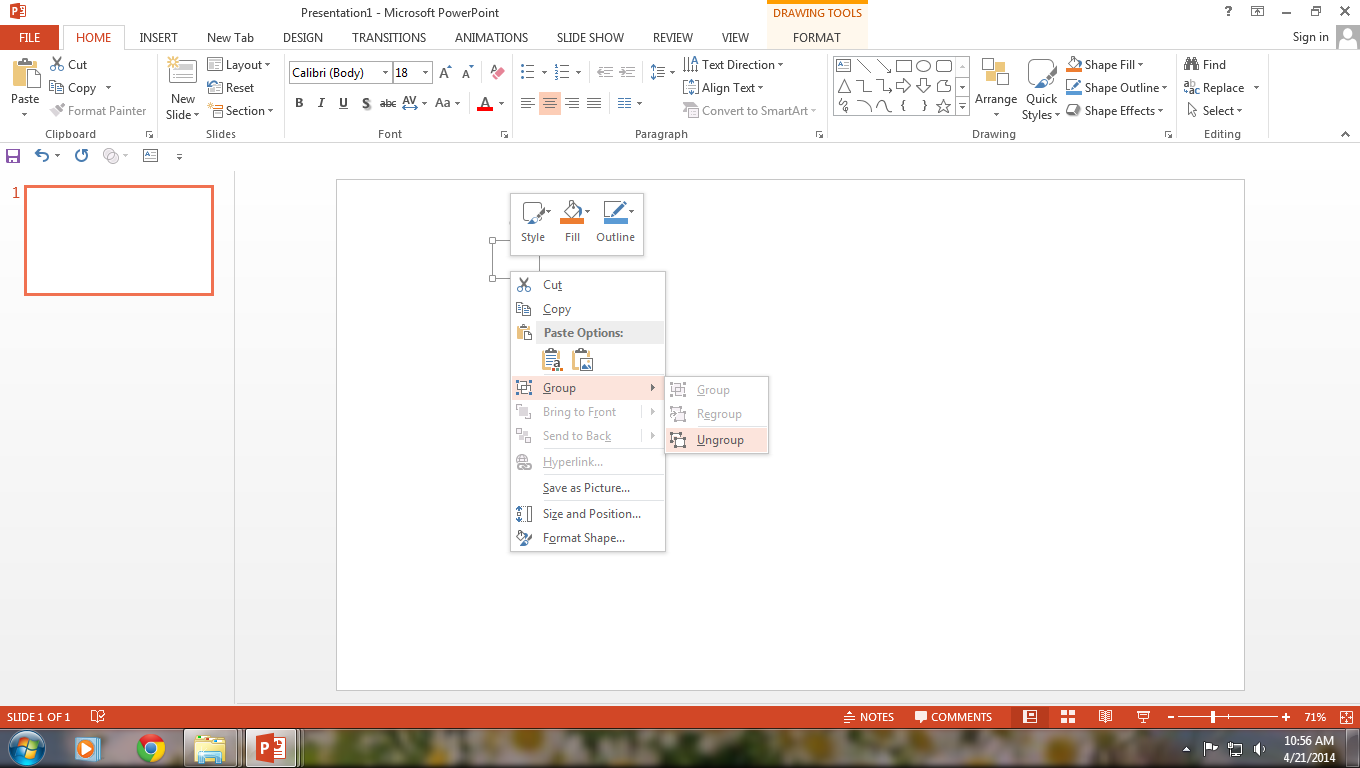 1
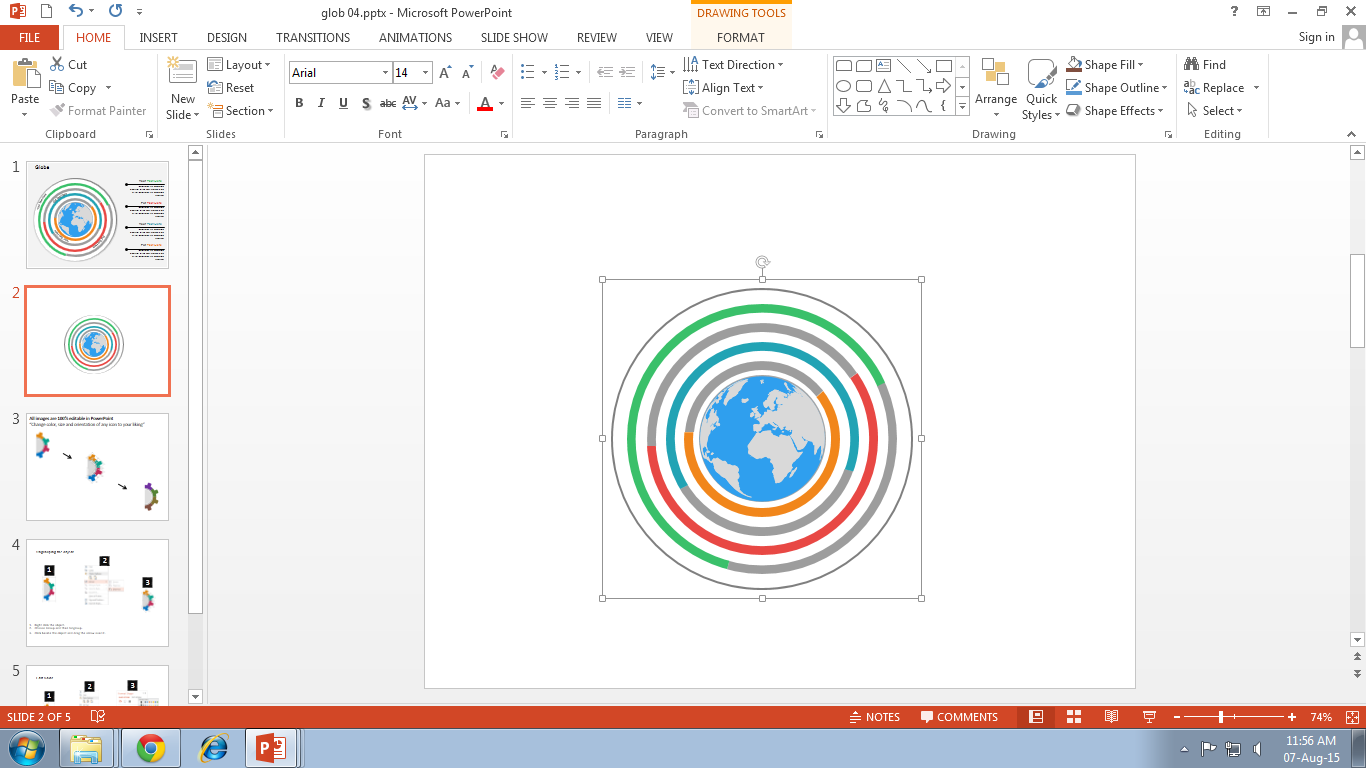 3
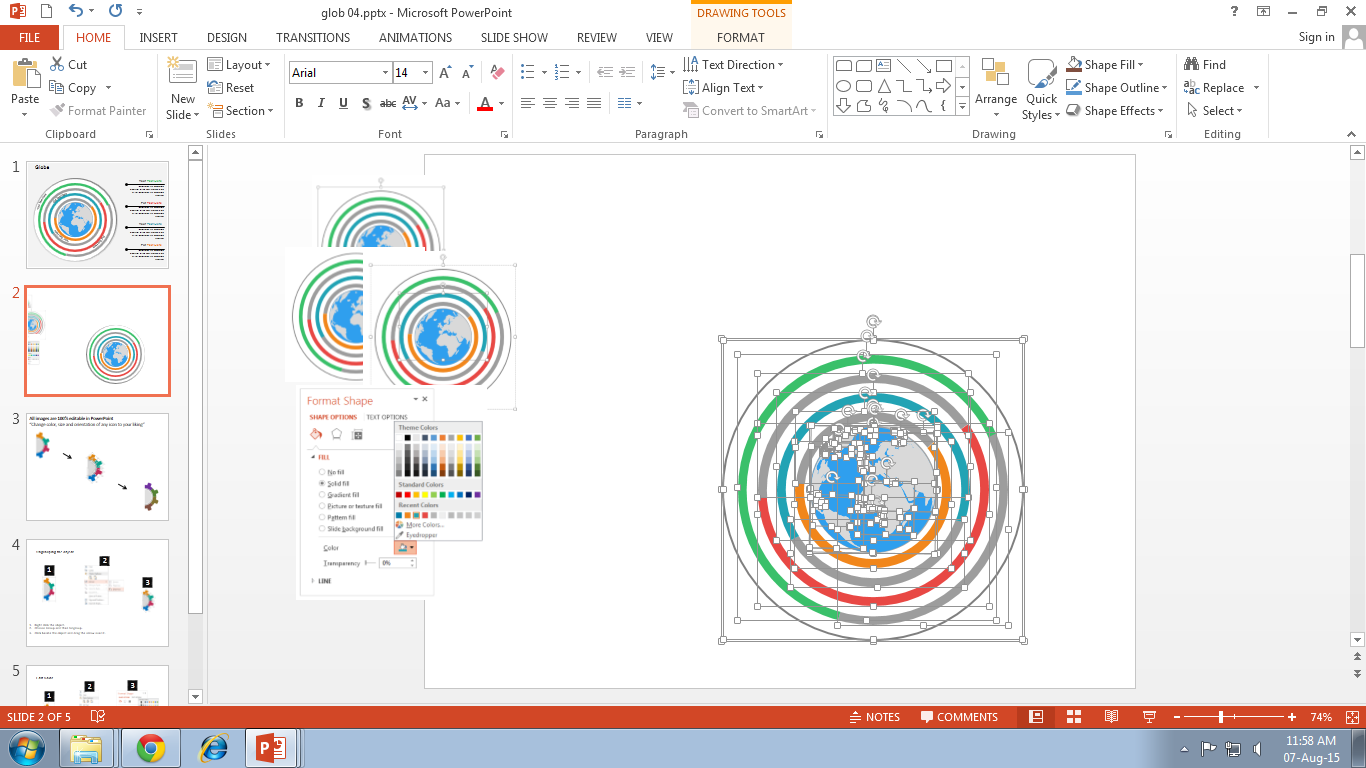 Right click the object.
Choose Group and then Ungroup.
Click beside the object and drag the arrow over it.
Edit Color
3
2
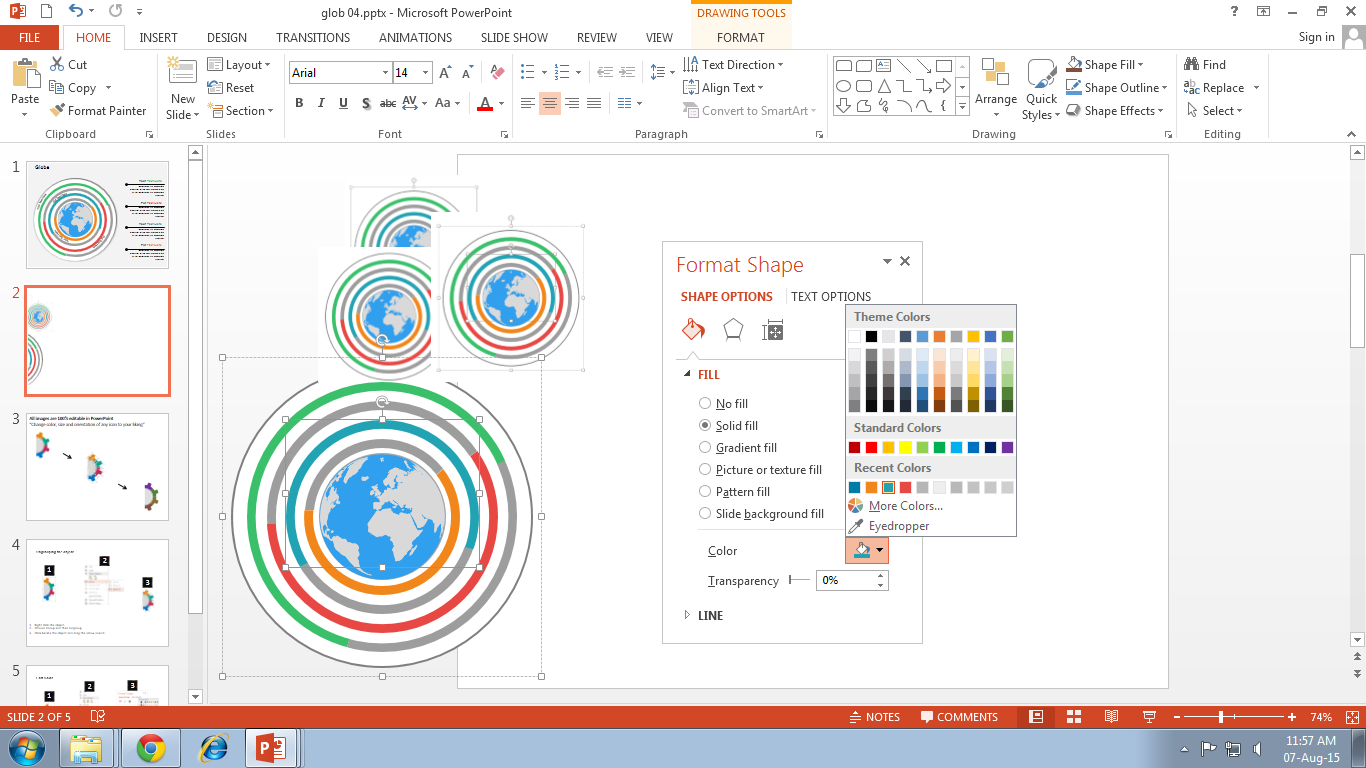 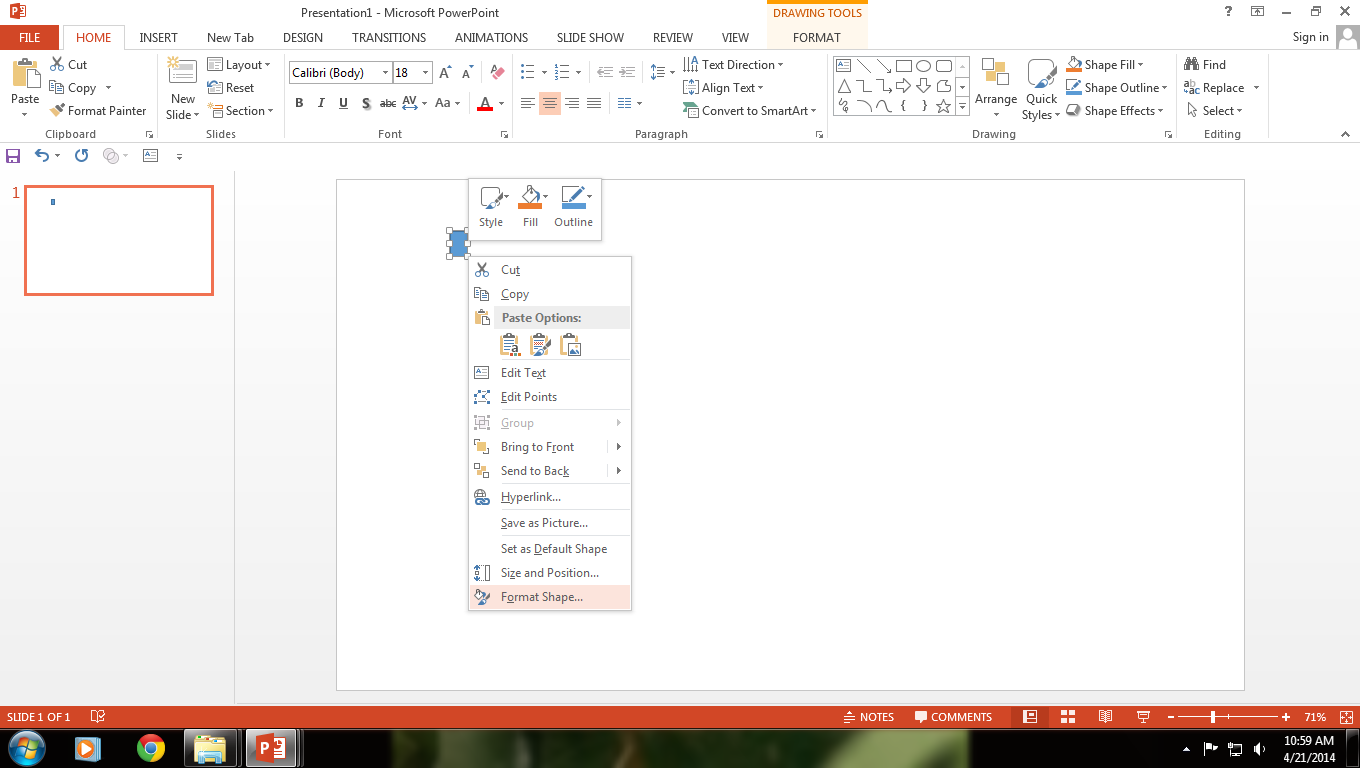 1
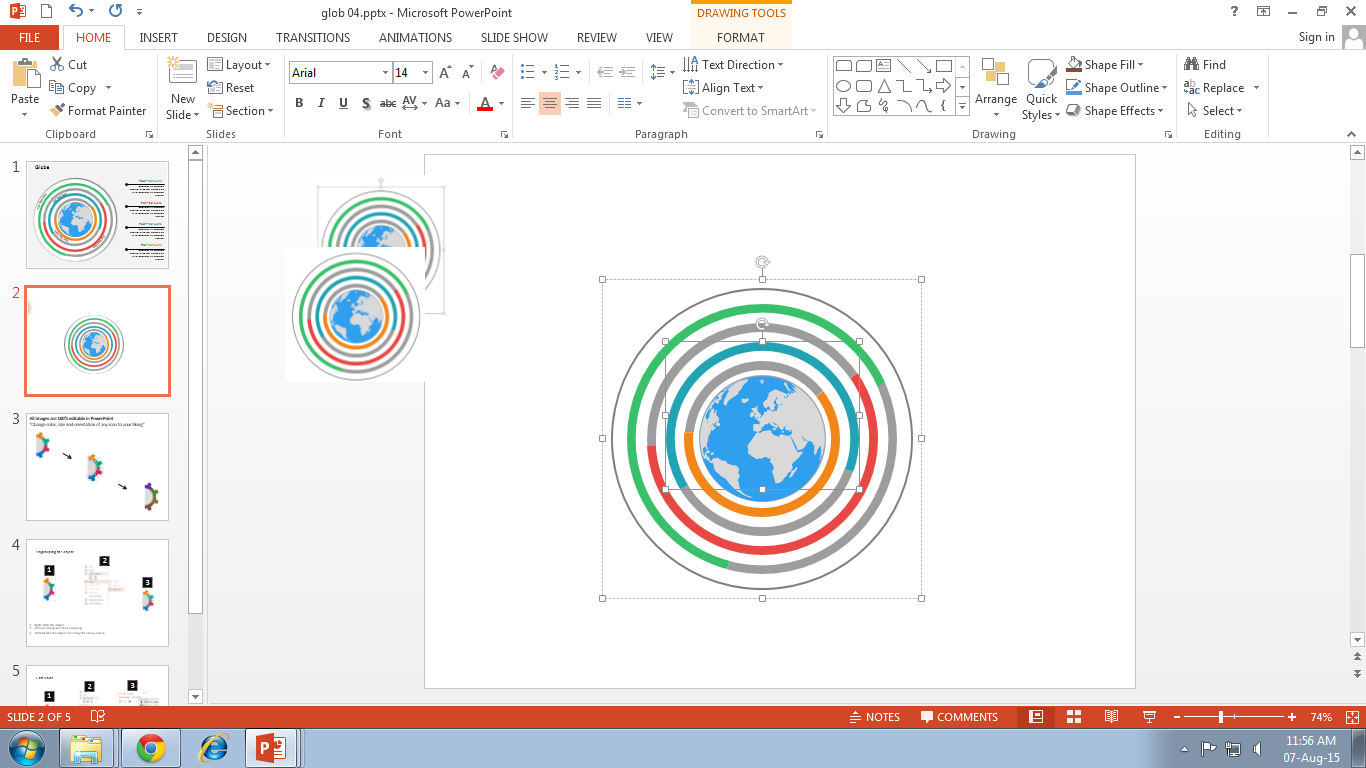 Select the shape to change the color and Right click the object( click any object which you want to change color)
Choose Format Shape in the dialog box.
Choose “Fill” in the Format Shape box then “Solid” or “Gradient” depending on the appearance of the object. Change colour as shown in the picture.